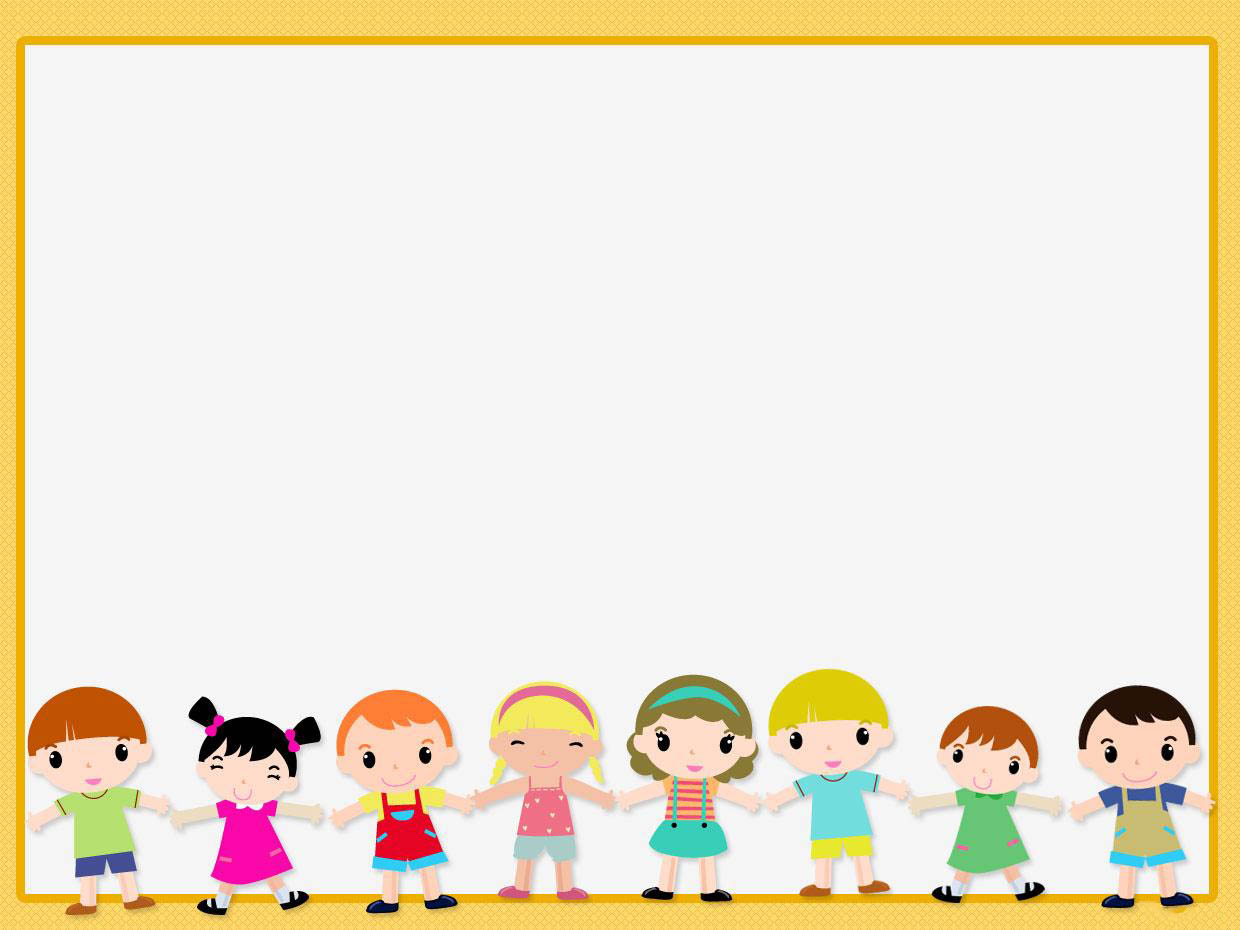 Bài 82: ÔN TẬP
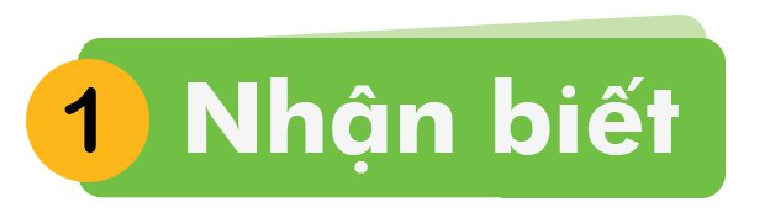 KHỞI ĐỘNG
KHỞI ĐỌNG
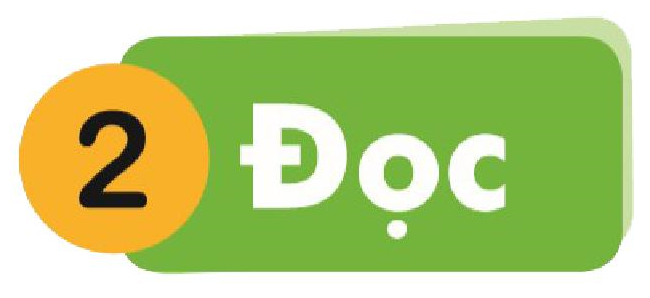 LUYỆN TẬP
[Speaker Notes: Đọc]
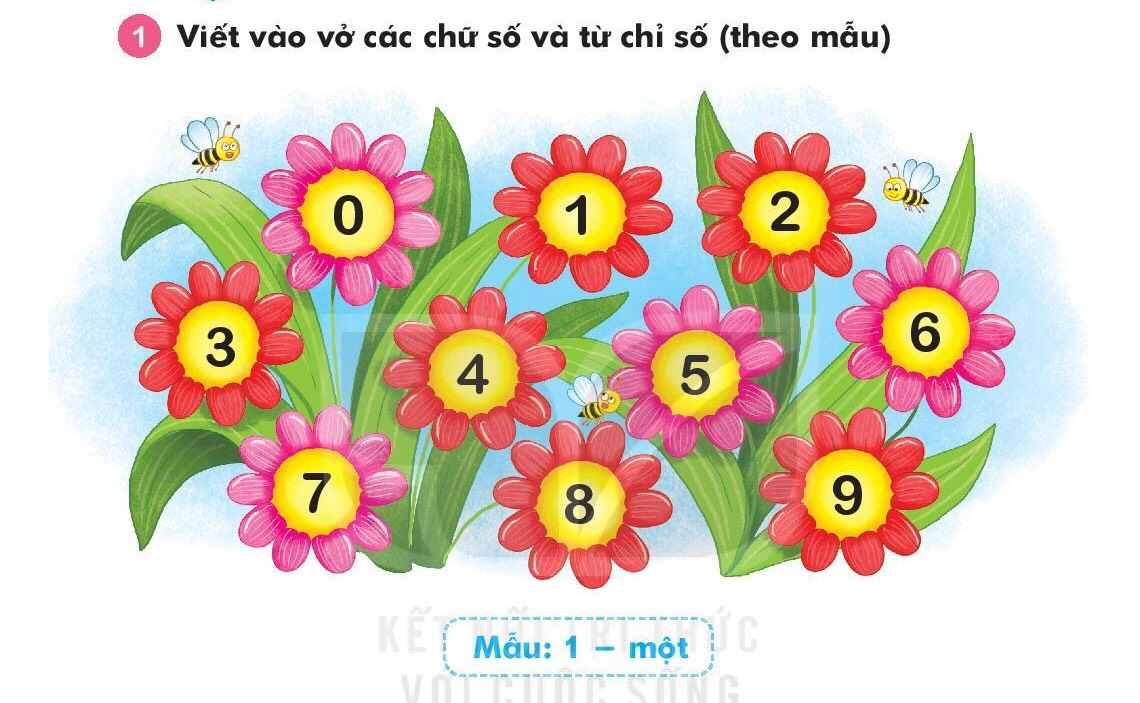 [Speaker Notes: Đọc]
0 – khoâng
1 – moät
2 – hai
3 – ba
4 – boán
5 – naêm
6 – saùu
7 – baûy
8 – taùm
9 - chín
2)Tìm töø cuøng vaàn vôùi moãi töø chæ soá (theo maãu)
                  moät – boät – hoät – soát – toát
khoâng – troâng – soáng – roäng- ngoãng
moät – boät – coät – soát – toát – nhoát - doät
hai – mai – vaûi – tai – maùi – gaùi - nhai
ba – ca – tha – saû – ra – raù – na - haø
boán – khoân – choàn – roän - troán
Naêm – naèm – naém – taém – chaêm – raèm - thaém
Saùu – rau – sau – cau – lau – nhau – thau
Baûy – nhaûy – bay – chaïy – cay – say - nhaùy
Taùm – laøm – nam – xaùm – cam – chaøm - ñaïm
Chín – pin – mòn – vòn – nín – xin – nghìn
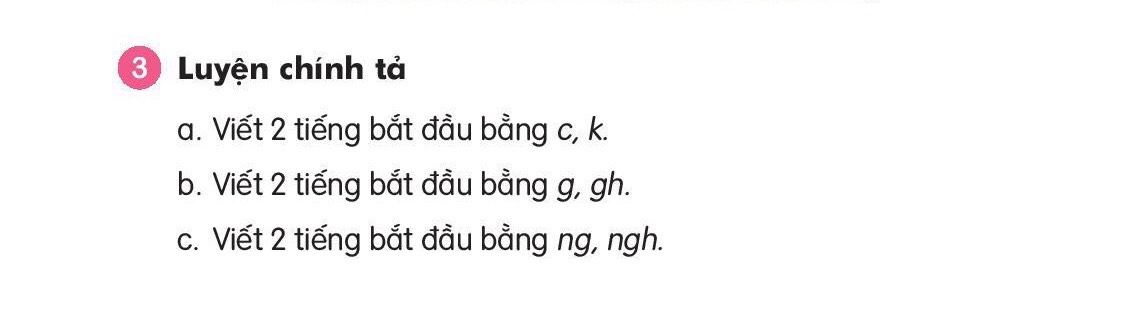 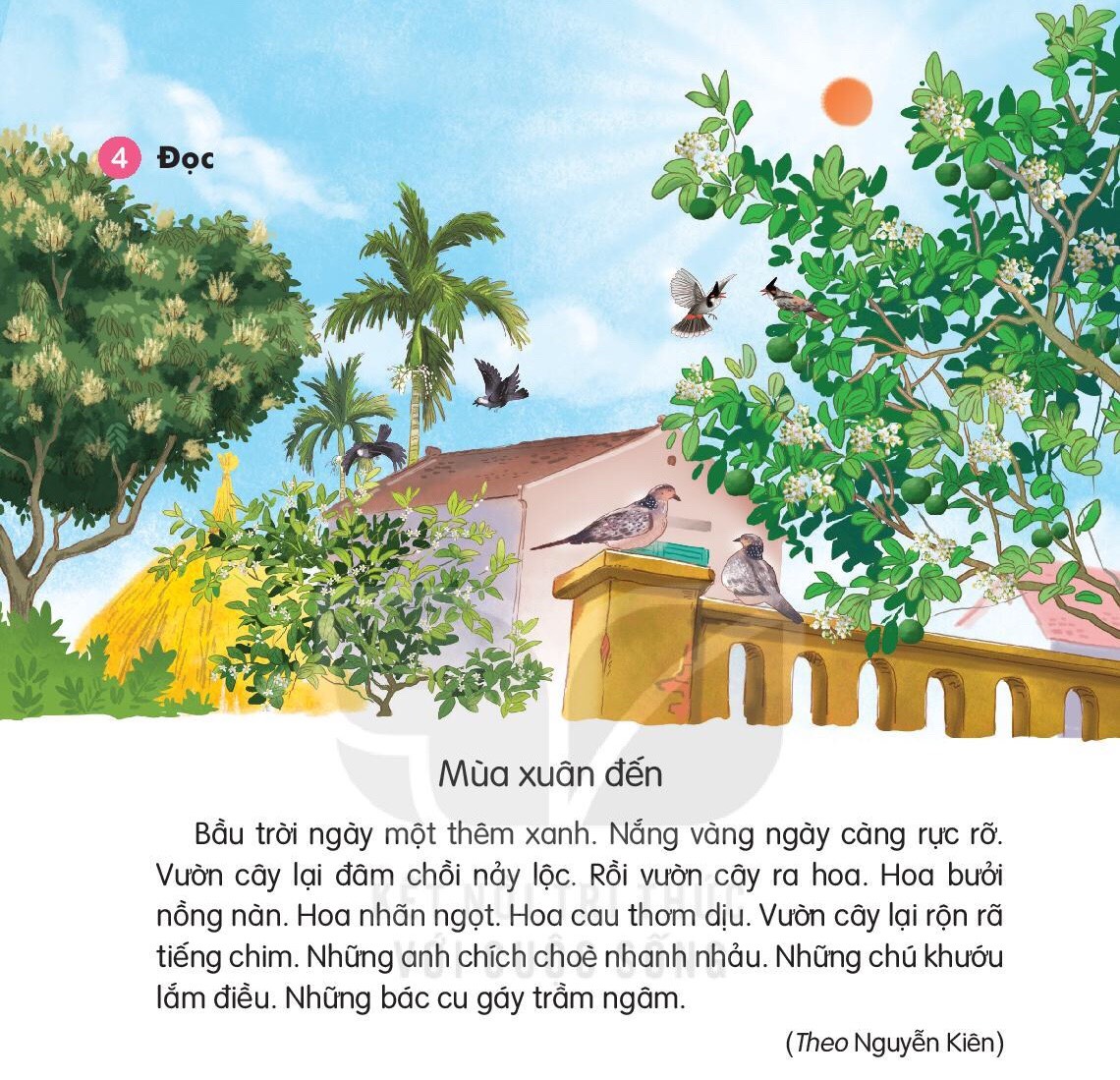 Muøa xuaân ñeán 
Baàu trôøi ngaøy moät theâm xanh. Naéng vaøng ngaøy caøng röïc rôõ. Vöôøn caây laïi ñaâm choài naûy loäc. Roài vöôøn caây ra hoa. Hoa böôûi noàng naøn. Hoa nhaõn ngoït. Hoa cau thôm dòu. Vöôøn caây laïi roän raõ tieáng chim. Nhöõng anh chích choøe nhanh nhaûu. Nhöõng chuù khöôùu laém ñieàu. Nhöõng baùc cu gaùy traàm ngaâm.  
                                              (Theo Nguyeãn Kieân)
CHIA SẺ
1. Có những loài hoa nào được nói tới trong đoạn văn? Tìm những từ ngữ nói về đặc điểm của loài hoa đó
2. Kể tên những loài chim được nói tới trong bài. Tìm những từ ngữ miêu tả đặc điểm của chúng
3. Theo em, đoạn văn miêu tả cảnh vật vào mùa nào trong năm? Vì sao em biết?
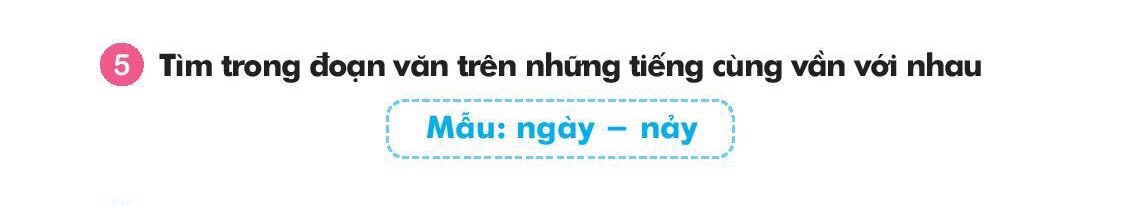 xanh - anh - nhanh
ngày – nảy - gáy
trầm - ngâm
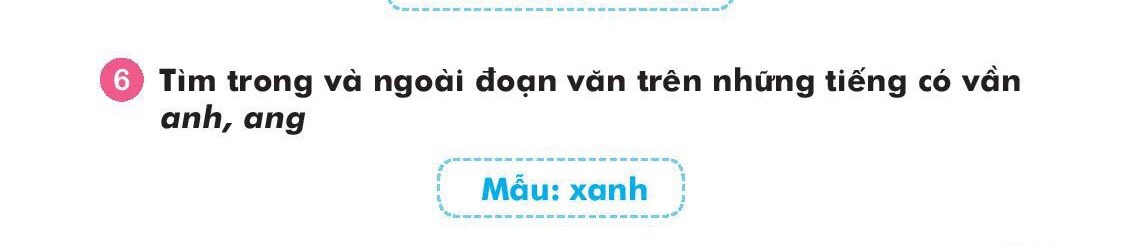 Vần anh: xanh, anh, nhanh, mạnh, cành, danh, chánh, …
Vần ang: vàng, càng, sang, lang, dang, chàng, hạng, làng, cảng
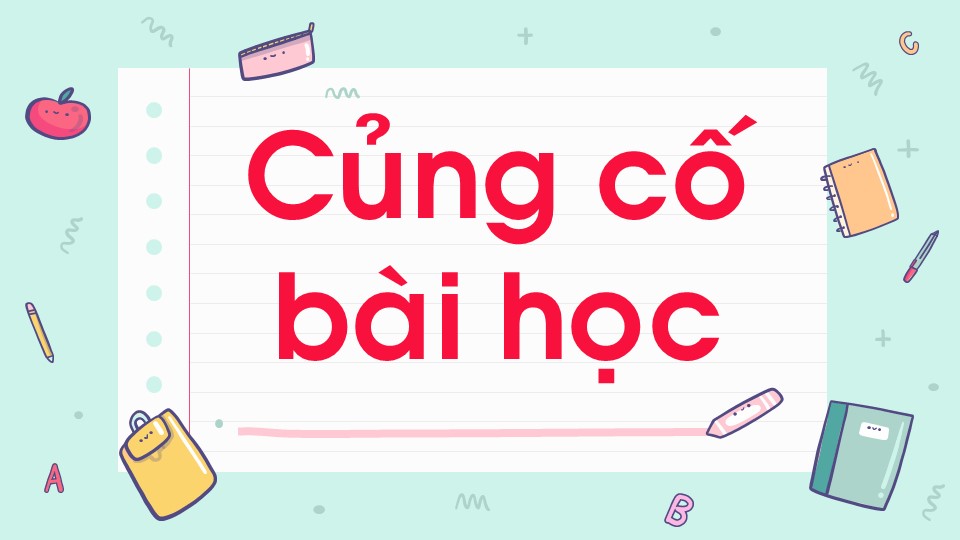